INDÚSTRIA DIGITAL
REDE INOVALAGOAS
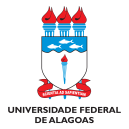 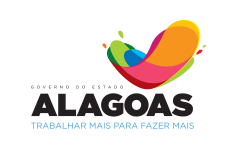 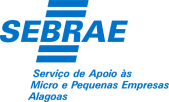 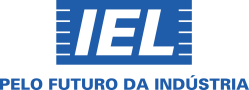 A REDE INOVALAGOAS
UFAL
IEL/AL
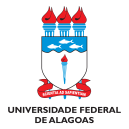 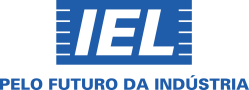 Universidade Federal de Alagoas
Instituto Euvaldo Lodi – Núcleo Regioal de Alagoas
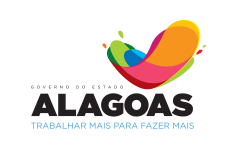 SEBRAE/AL
SECTI
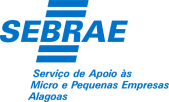 Serviço de Apoio às  Micro e  pequenas  empresas de Alagoas
Secretaria de Estado de Ciência Tecnologia Inovação.
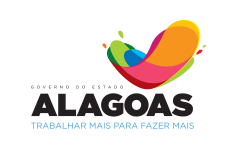 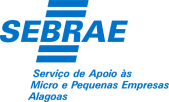 PROBLEMA
Atraso Tecnológico nas Micro, Pequenas e Médias Indústrias Maceioenses.
EFEITOS NEGATIVOS
DEFICIÊNCIA DE POSICIOAMENTO NO MERCADO BAIXA INTEGRAÇÃO ENTRE OS ENTES DA INDÚSTRIA  ALCANCE MERCADOLÓGICO LIMITADO          POUCA INOVAÇÃO ABERTA ENGESSAMENTO DO PROCESSO DEICISÓRIO  PROCESSOS RIGIDOS   PRODUÇÃO NÃO OTIMIZADA PERDA DO TIMING  VOLATILIDADE DO MERCADO EXTERNO DEFASAGEM TECNOLÓGICA   BAIXA PRESENÇA DIGITAL BAIXA DIGITALIZAÇÃO DOS PROCESSOS
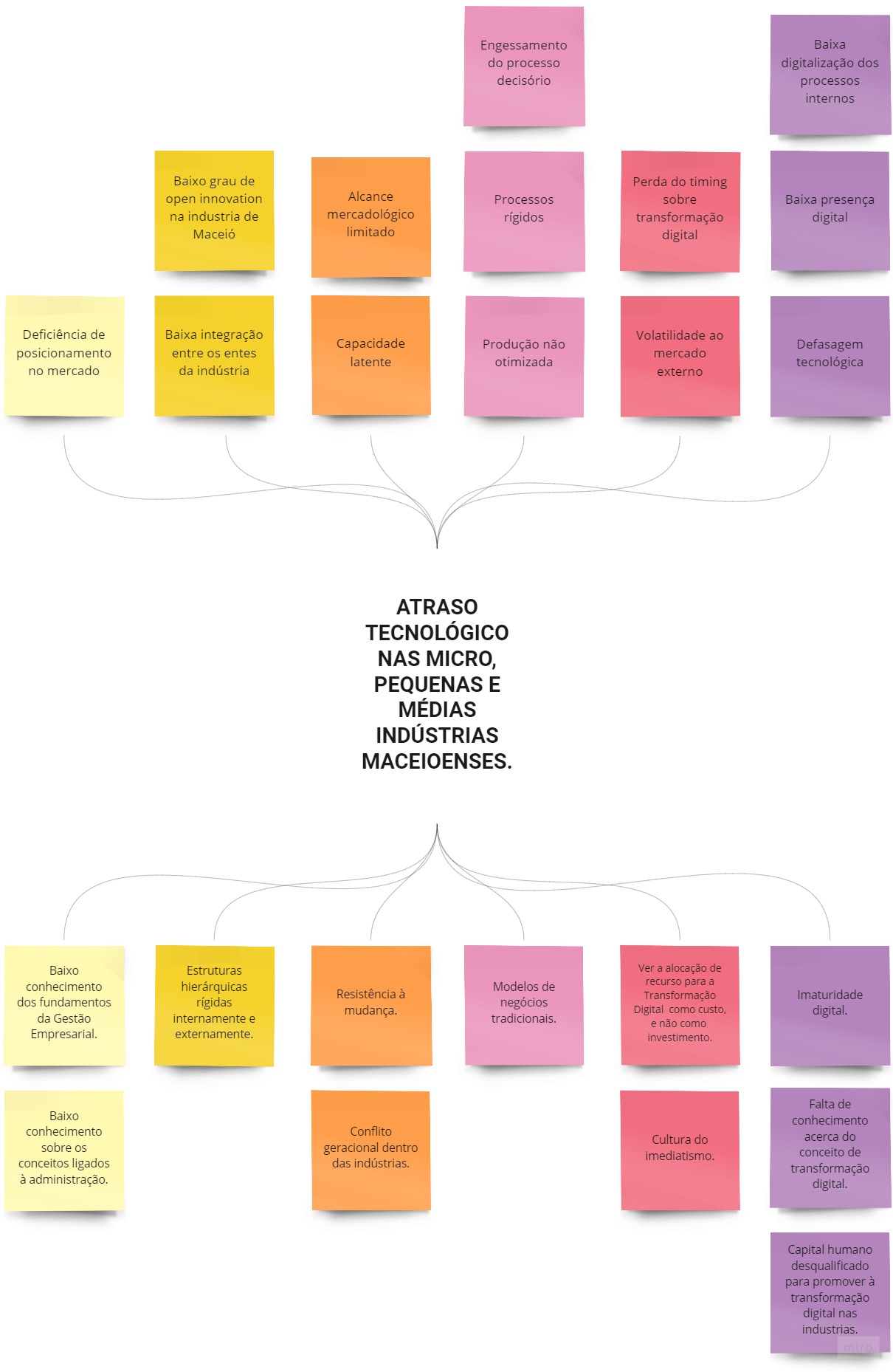 PRINCIPAIS CAUSAS
BAIXO CONHECIMENTO DOS FUNDAMENTOS DA GESTÃO EMPRESARIAL ESTRUTURAS RIGIDAS  RESISTÊNCIA A MUDANÇAS CONFLITO GERACIONAL NEGÓCIOSTRADICIONAIS IMEDIATISMO IMATURIDADE DIGITAL INVESTIMENTO COMO CUSTO CAPITAL HUMANO DESQUALIFICADO FALTA DE CONHECIMENTO SOBRE TRANSFORMAÇÃO DIGITAL
OBJETIVO GERAL
Superar o atraso tecnológico das indústrias Maceioenses, garantindo o posicionamento como centro de difusão de novas tecnologias, acelerando o desenvolvimento do Ecossistema de Inovação.
OBJETIVOS ESPECIFÍCOS
Construção de metodologia de atendimento que garanta a superação do atraso tecnológico;
 Realizar processo de seleção das indústrias a serem contempladas pelo projeto; 
 Mapeamento industrial com objetivo de identificação da maturidade para transformação digital; 
 Atender demandas das indústrias Maceioenses por soluções que promovam a inovação e a transformação digital, através de consultoria de Gestão Empresarial, Gestão da Inovação e Transformação Digital com a implementação piloto;
 Desenvolver recursos humanos para promoção da inovação em Indústria 4.0;
 Promover uma cultura inovadora e digital para negócios com alto potencial de impacto social e econômico;
 Fortalecer e ampliar as competências do ecossistema de inovação local para auxiliar na promoção da inovação e transformação digital nas empresas; através da difusão metodológica dos projetos apoiados;
 Consolidar um mercado de inovação em Alagoas, transformando o Estado em um celeiro de novas ideias, o pioneiro em políticas públicas de aceleração de empresas de base tecnológicas voltadas para o aprimoramento do setor industrial no Nordeste.
De forma sistemática, colaborativa, contínua e transparente, com etapas estruturadas e critérios alinhados às estratégias das empresas, este projeto propõe a implantação de um Programa piloto de Transformação Digital em 10 indústrias de Micro, pequeno e médio porte, localizadas no município de Maceió,  tratando desde a criação da visão digital, ideação e o desenvolvimento dos projetos, que estão inclusos o uso de novos recursos, utilização dos dados de forma estratégica e a automatização de processos.
A transformação digital destas 10 empresas não devem se limitar apenas ao investimento em plataformas e soluções de automação, desenvolvimento de produtos tecnológicos e marketing digital. As organizações irão buscar integração das áreas, deixarão de atuar de forma hierarquizada, seus processos serão reestruturados e as pessoas engajadas em todas as etapas como fator crucial de sucesso de sua implementação ao dia a dia empresarial.
SOLUÇÃO
Focado na necessidade de empresas identificadas como “Imigrantes Digitais”, que precisam se adequar às mudanças de mercado e da sociedade, como um todo, este projeto propõe implementar uma metodologia abrangente de aceleração da transformação digital das indústrias, que contemple todas as fases do processo de gestão da inovação e transformação digital, incluindo a aplicabilidade de ferramentas que viabilizam a geração e implementação das inovações, e que aumentem o patamar tecnológico das empresas no ambiente da Indústria 4.0.
De forma sistemática, colaborativa, contínua e transparente, com etapas estruturadas e critérios alinhados às estratégias das empresas, este projeto propõe a implantação de um Programa piloto de Transformação Digital em 10 indústrias de Micro, pequeno e médio porte, localizadas no município de Maceió,  tratando desde a criação da visão digital, ideação e o desenvolvimento dos projetos, que estão inclusos o uso de novos recursos, utilização dos dados de forma estratégica e a automatização de processos.
A transformação digital destas 10 empresas não devem se limitar apenas ao investimento em plataformas e soluções de automação, desenvolvimento de produtos tecnológicos e marketing digital. As organizações irão buscar integração das áreas, deixarão de atuar de forma hierarquizada, seus processos serão reestruturados e as pessoas engajadas em todas as etapas como fator crucial de sucesso de sua implementação ao dia a dia empresarial.
TRANSFORMAÇÃO 
SISTEMÁTICA
COLABORATIVA
CONTÍNUA
TRANSPARENTE
De forma sistemática, colaborativa, contínua e transparente, com etapas estruturadas e critérios alinhados às estratégias das empresas, este projeto propõe a implantação de um Programa piloto de Transformação Digital em 10 indústrias de Micro, pequeno e médio porte, localizadas no município de Maceió,  tratando desde a criação da visão digital, ideação e o desenvolvimento dos projetos, que estão inclusos o uso de novos recursos, utilização dos dados de forma estratégica e a automatização de processos.
A transformação digital destas 10 empresas não devem se limitar apenas ao investimento em plataformas e soluções de automação, desenvolvimento de produtos tecnológicos e marketing digital. As organizações irão buscar integração das áreas, deixarão de atuar de forma hierarquizada, seus processos serão reestruturados e as pessoas engajadas em todas as etapas como fator crucial de sucesso de sua implementação ao dia a dia empresarial.
IMPACTADOS
Empresas industriais de micro, pequeno e médio porte  localizados no município de Maceió.
IMPACTADOS
10
PILOTO
20
ESCALA
30
TOTAL
ETAPAS
SENSIBILIZAÇÃO
04
05
DESENVOLVIMENTO DA ESTRATÉGIA
08
ALINHAMENTO DA METODOLOGIA
01
INVESTIMENTO – SUBVENÇÃO ECONÔMICA
GESTÃO DE IDEIAS
06
ACOMPANHAMENTO
09
02
SELEÇÃO DAS EMPRESAS – CHAMADA
07
PLANO DE DIGITALIZAÇÃO
10
03
MAPEAMENTO – DIAGNÓSTICO CESAR (MOMENTO T0 E T1)
RELATÓRIO FINAL DE INDICADORES E LIÇÕES APRENDIDAS
01
ALINHAMENTO DA METODOLOGIA
ALINHAMENTO DA METODOLOGIA
A metodologia deverá ter como objetivo da introdução da tecnologia para promoção de uma cultura ágil, flexível, escalável e eficiente, através da mudança de processos, que fazem a transformação digital, assim será realizado um alinhamento metodológico com  as instituições da rede através do processo de referência de gestão da inovação para transformação digital do IEL/AL.
02
SELEÇÃO DAS EMPRESAS
SELEÇÃO DAS EMPRESAS
Este projeto propõe a implantação de um Programa piloto de Transformação Digital em 10 indústrias de Micro, pequeno e médio porte, localizadas no município de Maceió, onde serão captadas através de uma chamada local onde serão selecionadas empresas com maior potencial de geração de resultados – Análise das indústrias realizada com base no indice CESAR de transformação digital
03
DIAGNÓSTICO CESAR (MOMENTO T0 E T1)
MAPEAMENTO – DIAGNÓSTICO CESAR (MOMENTO T0 E T1)
Neste projeto é utilizado o Índice CESAR de Transformação Digital, para mapear e identificar a maturidade digital das empresas atendidas. São consideradas 8 dimensões, através de 45 perguntas voltadas a  digitalização de forma que possa identificar a capacidade das empresas, como  podem atuar para aumentar a maturidade e, portanto tornarem-se mais competitivas no novo normal. Vale reassaltar que está previsto a aplicação do diagnóstico no momento T0 que antecede as ações do projeto e no momento T1, identificando a evolução da maturidade organizacional com base no esforço  produzido e propondo novas ondas de transformação digital para cada empresa.
04
SENSIBILIZAÇÃO
SENSIBILIZAÇÃO
Através de vários momentos de sensibilização, será possível pré-intervir e disseminar conceitos de inovação com foco em cada fase da transformação digital. Assim a metodologia, deverá estimular as empresas a fazer ondas de mudança para adaptar métodos e ferramentas em fases distintas.
05
DESENVOLVIMENTO DA ESTRATÉGIA
DESENVOLVIMENTO DA ESTRATÉGIA
Na quinta fase, deverá ser desenvolvido, de forma colaborativa, a visão digital da empresa, revisado e direcionando a estratégia e as expectativas com a adoção das práticas de Gestão da Inovação e as principais linhas de transformação digital. A mudança deverá ser cultural e não apenas pontual.
06
GESTÃO DE IDEIAS
GESTÃO DE IDEIAS
Será realizada a estruturação do processo de gestão de ideias, sendo direcionada a criação de campanhas relacionadas a transformação digital como o desenvolvimento da presença digital; entrada nas nuvens; digitalização do marketing e a relação com o cliente; realização de vendas através de canais digitais além dos presenciais; inovação tecnológica nos produtos/serviços; atração e desenvolvimento do talento digital; digitalização dos postos de trabalho; agilidade dos processos através da tecnologia; e até a disposição de dados para decisão através de inteligência artificial. Assim serão tratadas as oito dimensões  propostas pelo índice CESAR de transformação digital e  as ações poderão ser conduzidas de maneira contínua, sistemática e coloborativa.
07
PLANO DE DIGITALIZAÇÃO
PLANO DE DIGITALIZAÇÃO
A sétima fase será de desenhar um planejamento guiado a projetar as ideias, que levará às equipes, disciplina, segurança e efetividade no desenvolvimento da transformação digital. Neste momento também são articuladas iniciativas/projetos com os principais atores de desenvolvimento técnico e tecnológico do Estado com experiência na área de inovação e que dispõem de uma estrutura de suporte e de equipes técnicas especializadas em P,D&I – articulação com o ecossistema de inovação local.
08
INVESTIMENTO
INVESTIMENTO – SUBVENÇÃO ECONÔMICA
A oitava fase deste projeto contempla um aporte com caráter de subvenção econômica mediante a apresentação  e aprovação do plano de transformação digital empresarial, com financiamento total no valor de até R$ 100.000,00 (cem mil reais). Será disponibilizado na etapa piloto o montante total de recursos de Subvenção Econômica para Inovação e Transformação Digital o valor de R$ 500.000,00 e na etapa de escala, com o atendimento a 20 indústrias, o montante de R$1.000.000,00.
09
ACOMPANHAMENTO
ACOMPANHAMENTO
Este projeto será articulado através do Centro de Inovação do Polo de Tecnologia da Informação, Comunicação e Serviços do Jaraguá, um ambiente de permanente mobilização acerca do desenvolvimento de ideias, produtos e pessoas. Deste modo a condução da transformação digital irá ocorrer através de um processo de referência para implantação de soluções personalizadas com consultoria de Gestão Empresarial, Gestão da Inovação e Transformação Digital, que desenvolverá pessoas e disseminará uma cultura inovadora e digital para os negócios.
10
ENCERRAMENTO
ENCERRAMENTO
Durante todo o projeto haverá acompanhamento das empresas participantes, onde ao final serão  mensurados os indicadores de gestão da inovação e transformação digital e apresentadas as principais lições aprendidas através de um relatório  de todo o projeto.
•	Potencialização dos resultados com aumento do percentual de faturamento proveniente dos produtos e serviços atuais e/ou de novos produtos e serviços; Redução de custos ou eliminação de desperdícios tanto na geração das soluções, quanto na gestão do negócio; Melhoria e otimização de Processo que geram valor para os clientes; Inovação em Modelo de Negócios com novas formas de gerar e entregar valor aos clientes e de capturar valor para a empresa; Estratégias de Mercado para acessar os mercados atuais ou novos mercados; e Novos Produtos ou Serviços que vão atender os clientes atuais e/ou novos clientes.
•	Articulação com o ecossistema de inovação de Alagoas;
•	Captação de recursos e investimentos para inovação e transformação digital. 
•	Ademais, como um dos principais benefícios, ao final do projeto, a Empresa deverá estar apta a realizar sozinha todo o processo de Gestão da Inovação e implementar as novas ondas de transformação digital, orientada pela estratégia elaborada junto ao IEL/AL. Além da internalização de práticas como a utilização de indicadores para avaliar impacto e monitorar a evolução da empresa no dia a dia, bem como domínio das ferramentas utilizadas.
RESULTADOS ESPERADOS
•Desenvolvimento de uma estratégia digital na empresa com definição de indicadores e metas de inovação;
•Evolução da empresa no tocante à inserção da cultura de transformação digital  e gestão da inovação em pelo menos 40%, com inovação das áreas e aumento da participação dos colaboradores nas atividades de inovação e inserção da tecnologia, e criação de estrutura e interlocução da empresa com o ambiente externo; 
•Desenvolvimento de maneiras mais eficientes de inovar com canais digitais e físicos de contribuição de ideias, critérios para priorização de ideias e projetos; 
•Preparação de projetos e/ou negócios inovadores, com foco na otimização do gerenciamento da execução, processos, recursos e tecnologia;
•	Potencialização dos resultados com aumento do percentual de faturamento proveniente dos produtos e serviços atuais e/ou de novos produtos e serviços; Redução de custos ou eliminação de desperdícios tanto na geração das soluções, quanto na gestão do negócio; Melhoria e otimização de Processo que geram valor para os clientes; Inovação em Modelo de Negócios com novas formas de gerar e entregar valor aos clientes e de capturar valor para a empresa; Estratégias de Mercado para acessar os mercados atuais ou novos mercados; e Novos Produtos ou Serviços que vão atender os clientes atuais e/ou novos clientes.
•	Articulação com o ecossistema de inovação de Alagoas;
•	Captação de recursos e investimentos para inovação e transformação digital. 
•	Ademais, como um dos principais benefícios, ao final do projeto, a Empresa deverá estar apta a realizar sozinha todo o processo de Gestão da Inovação e implementar as novas ondas de transformação digital, orientada pela estratégia elaborada junto ao IEL/AL. Além da internalização de práticas como a utilização de indicadores para avaliar impacto e monitorar a evolução da empresa no dia a dia, bem como domínio das ferramentas utilizadas.
RESULTADOS ESPERADOS
•Potencialização dos resultados com aumento do percentual de faturamento proveniente dos produtos e serviços atuais e/ou de novos produtos e serviços; Redução de custos ou eliminação de desperdícios tanto na geração das soluções, quanto na gestão do negócio; Melhoria e otimização de Processo que geram valor para os clientes; Inovação em Modelo de Negócios com novas formas de gerar e entregar valor aos clientes e de capturar valor para a empresa; Estratégias de Mercado para acessar os mercados atuais ou novos mercados; e Novos Produtos ou Serviços que vão atender os clientes atuais e/ou novos clientes.
•Articulação com o ecossistema de inovação de Alagoas;
•Captação de recursos e investimentos para inovação e transformação digital. 
•Ademais, como um dos principais benefícios, ao final do projeto, a Empresa deverá estar apta a realizar sozinha todo o processo de Gestão da Inovação e implementar as novas ondas de transformação digital, orientada pela estratégia elaborada junto ao IEL/AL. Além da internalização de práticas como a utilização de indicadores para avaliar impacto e monitorar a evolução da empresa no dia a dia, bem como domínio das ferramentas utilizadas.
PILOTO E ESCALA
O Piloto e a escala seguirá o mesmo cronograma físico
CRONOGRAMA FÍSICO
APORTE
PILOTO
Aporte financeiro e ecomico do projeto piloto – contemplando 10 empresas indústriais;.
APORTE
ESCALA
Aporte financeiro e ecomico do projeto piloto – contemplando 20 empresas indústriais.
OBRIGADO!